TEHNIČKA KULTURA I INFORMATIKA
RAKETNO MODELARSTVO
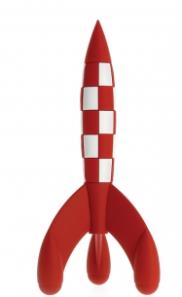 RADIONICA RAKETNOG MODELARSTVA
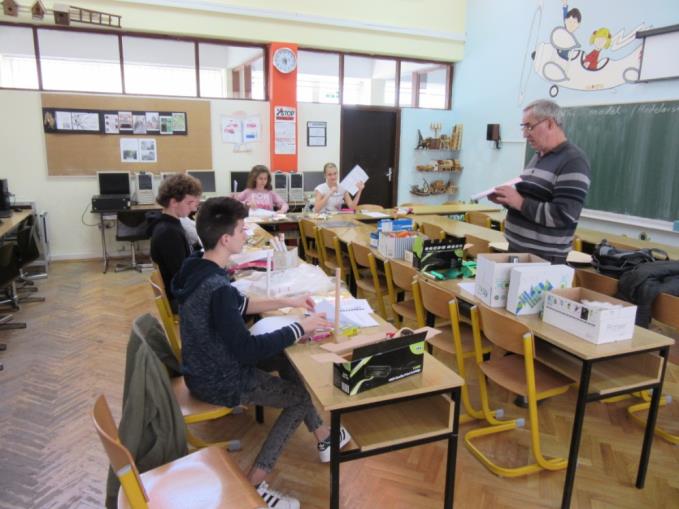 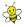 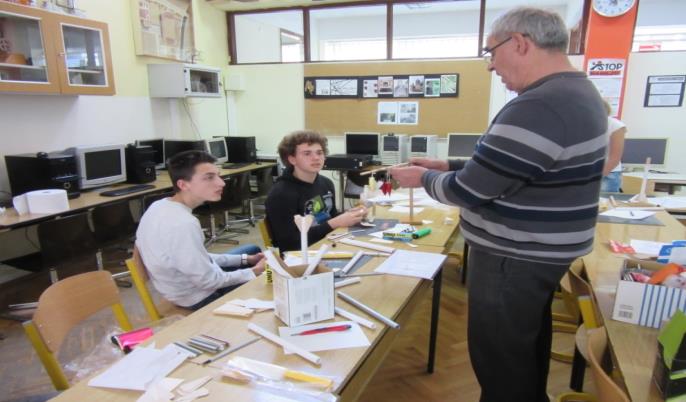 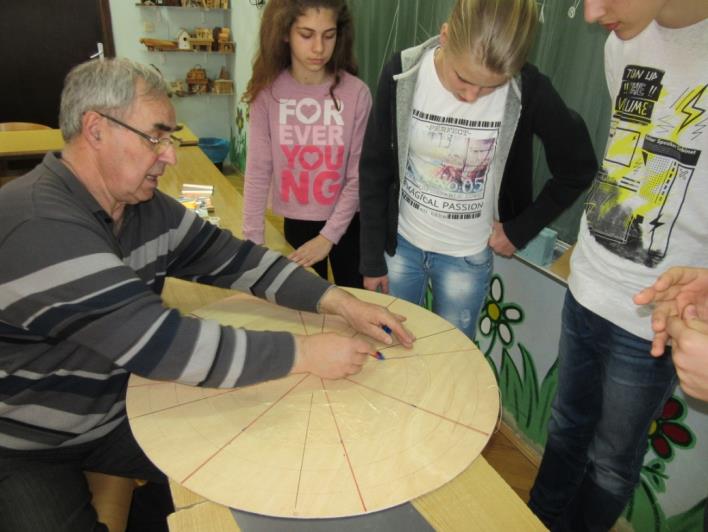 VODITELJ:

MARTIN OLUJIĆ
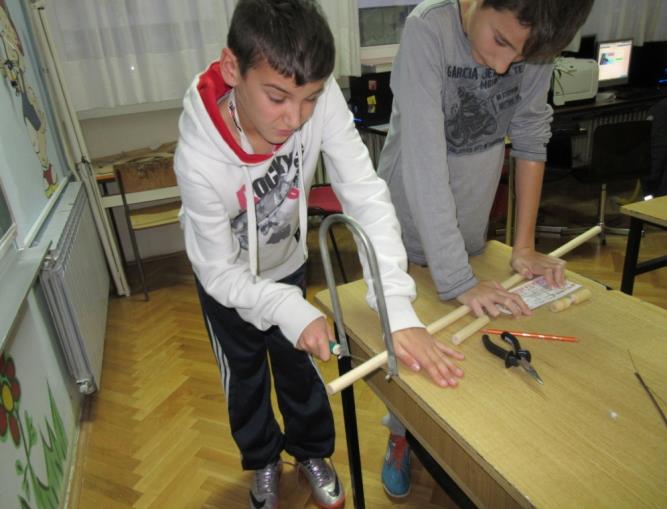 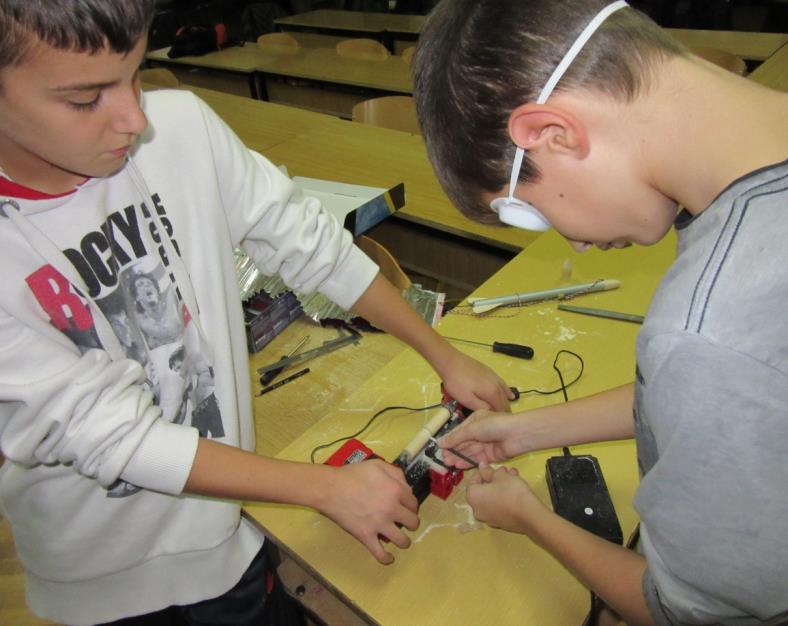 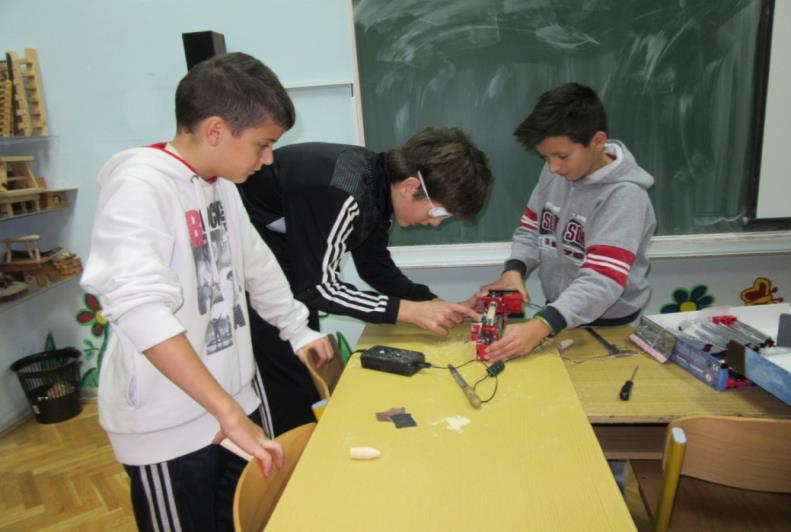 IZRADA TRUPA RAKETE
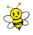 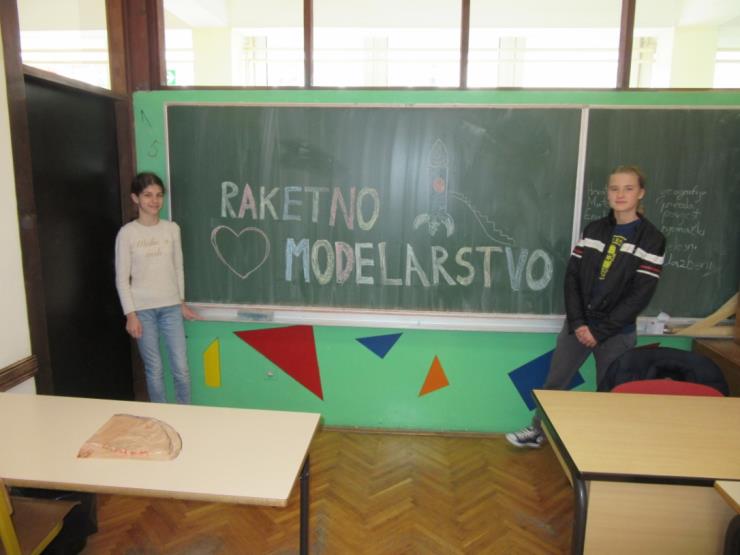 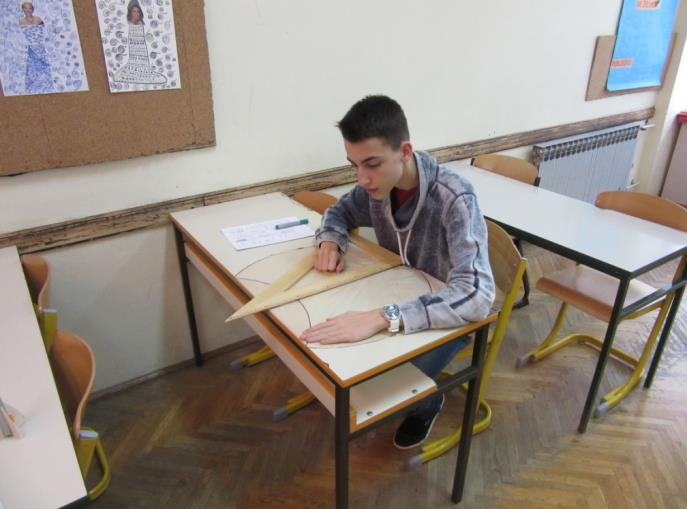 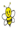 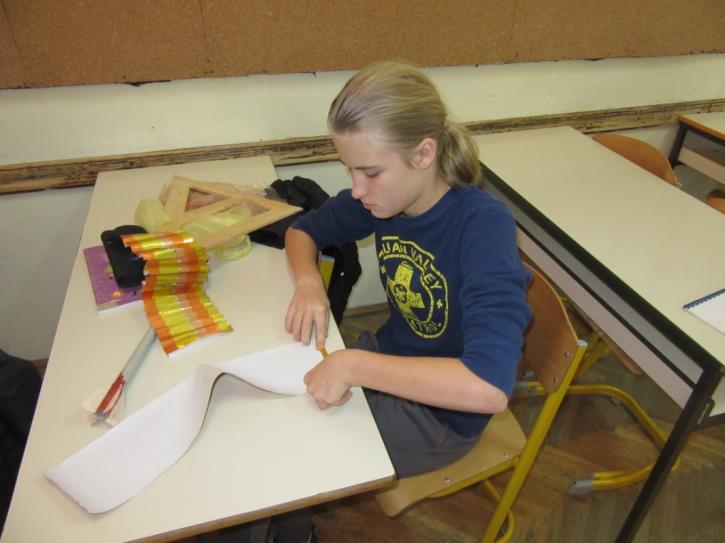 IZRADA TRAKE I PADOBRANA
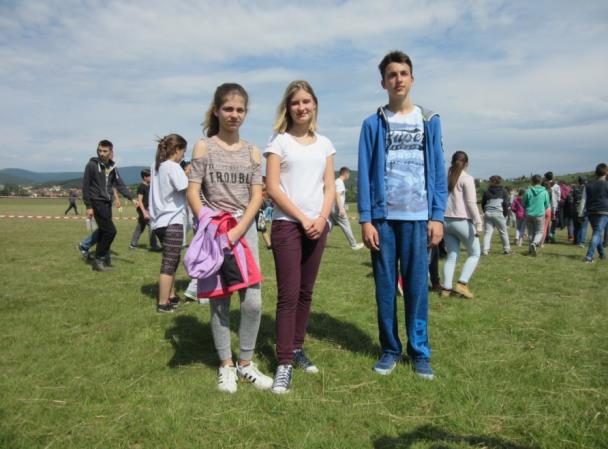 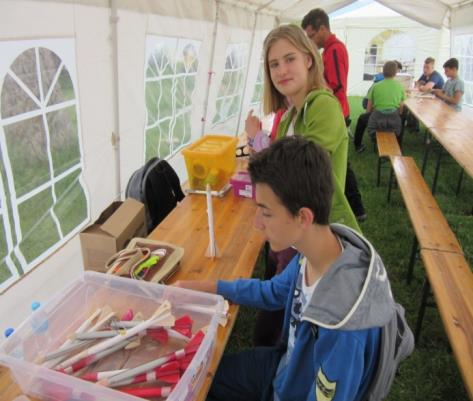 OTVORENO PRVENSTVO DALMACIJE U RAKETNOM MODELARSTVU
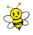 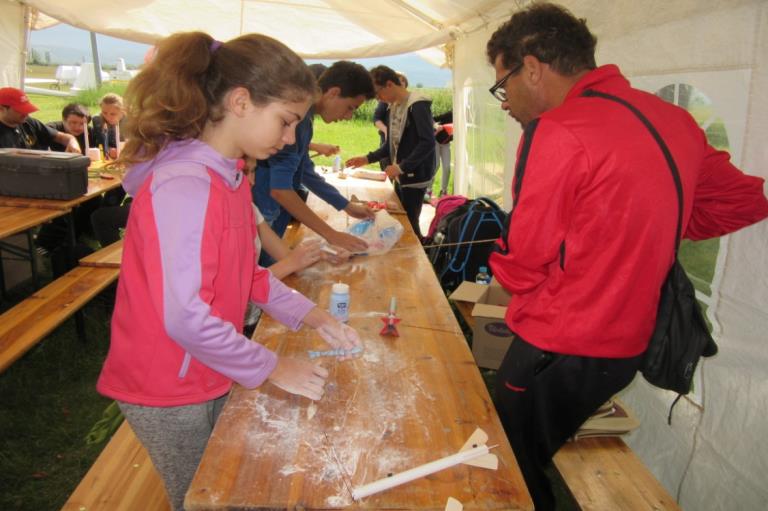 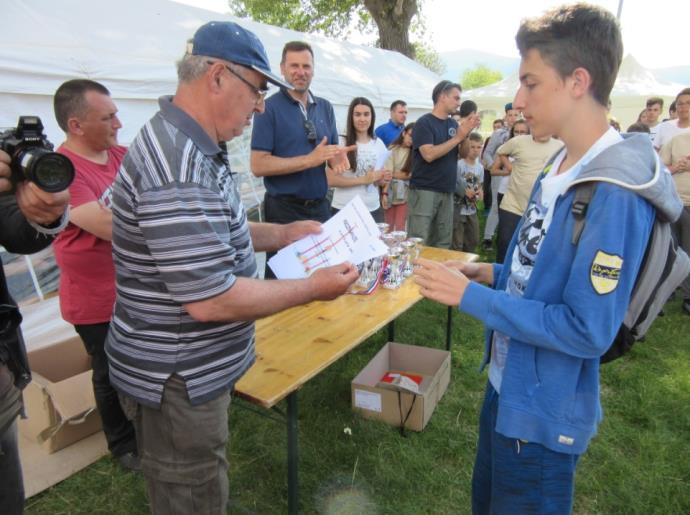 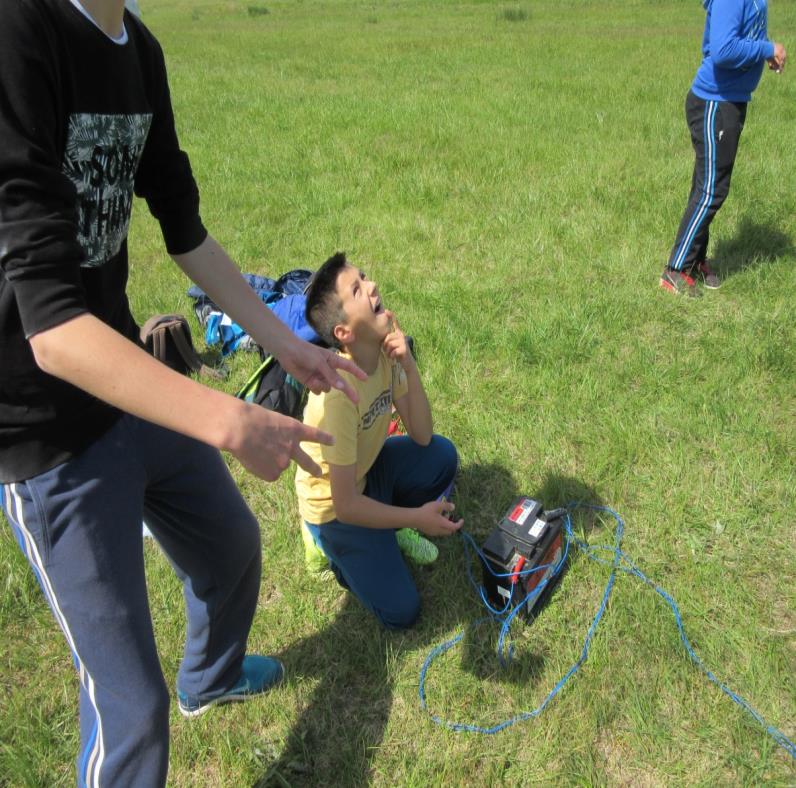 YES!
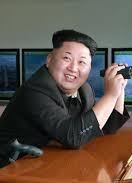 START RAKETE
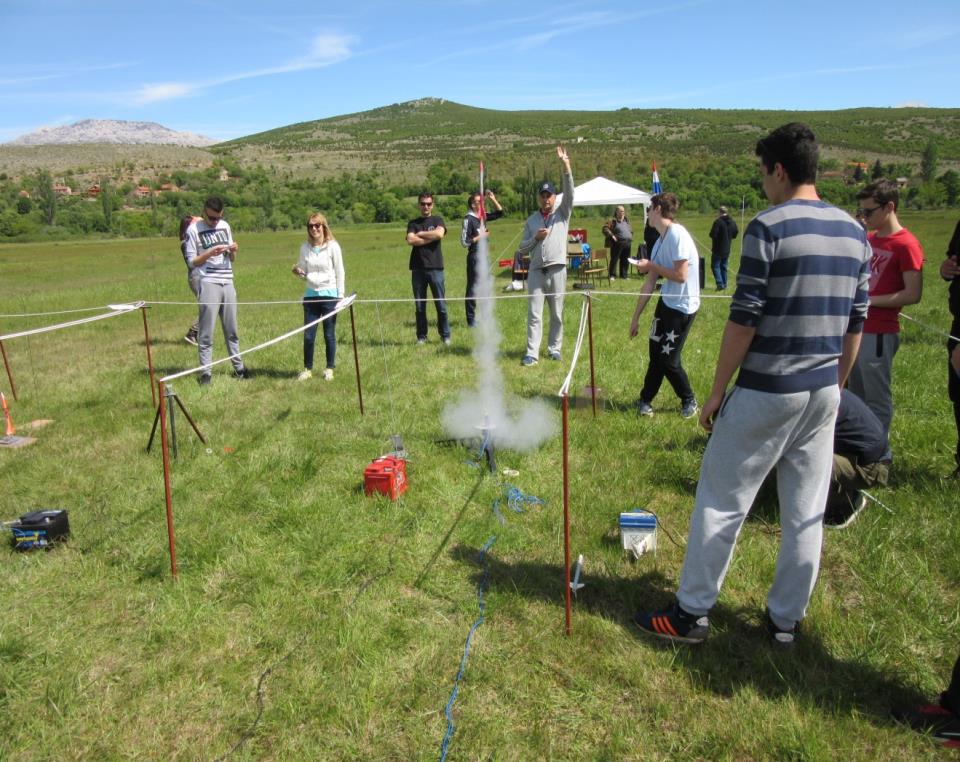 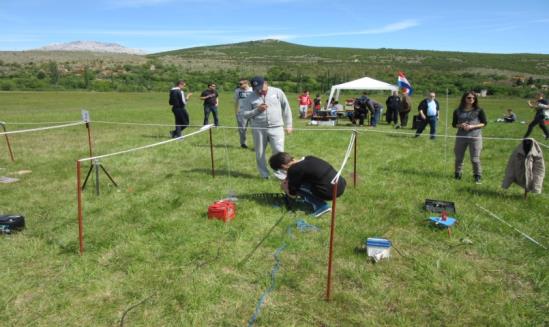 Foto skupina
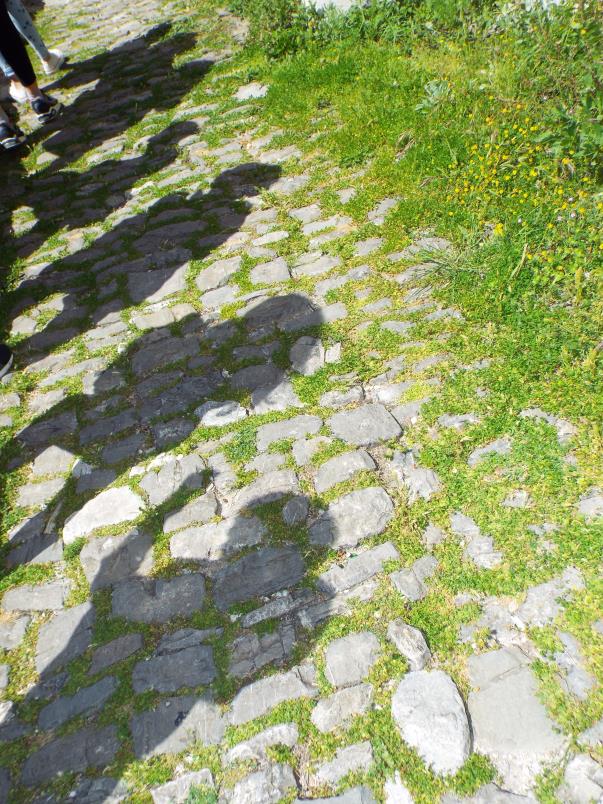 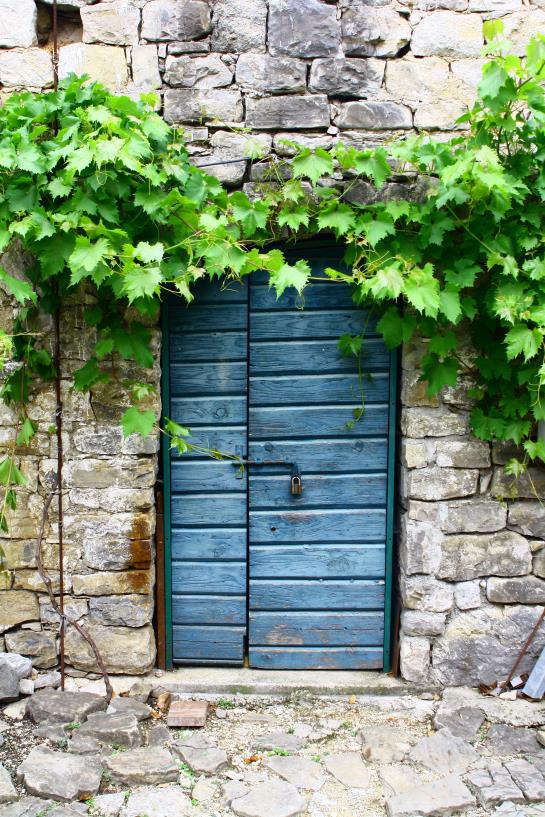 Već treću godinu zaredom u našoj školi djeluje foto skupina. 

Učenici uključeni u ovu izvannastavnu aktivnost uče o digitalnim fotoaparatima, tehnici fotografiranja,  izboru kadrova itd. 

Djeci je najzanimljiviji rad na terenu odnosno fotografiranje po Omišu i okolici.
Osim samog rada s fotoaparatom ovdje je važna komponenta druženje djece kojeg je u današnjem digitalnom svijetu sve manje.

Ove školske godine polaznik foto skupine Dominik Lelas iz 8.d razreda je sudjelovao na županijskom natjecanju mladih tehničara u kategoriji fotografija i osvojio prvo mjesto. Na državnoj razini natjecanja osvojio je 16. mjesto.
Evo nekoliko fotografija s 59. natjecanja mladih tehničara u Primoštenu
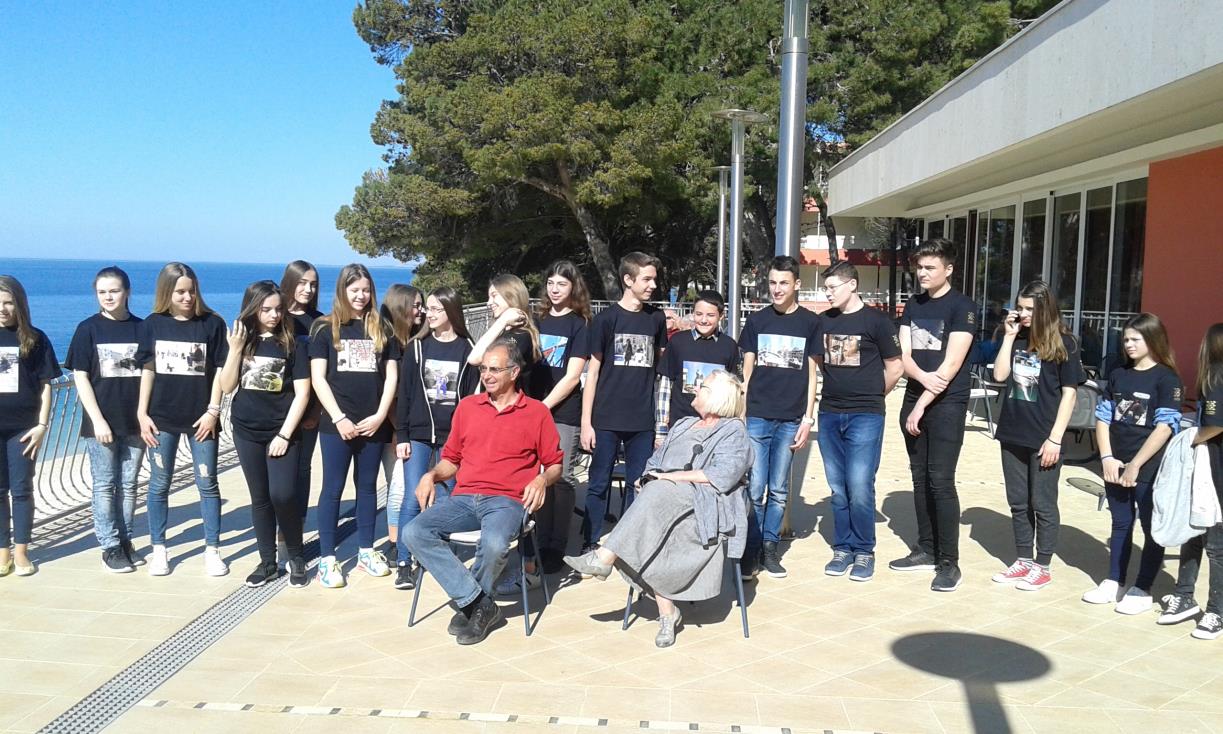 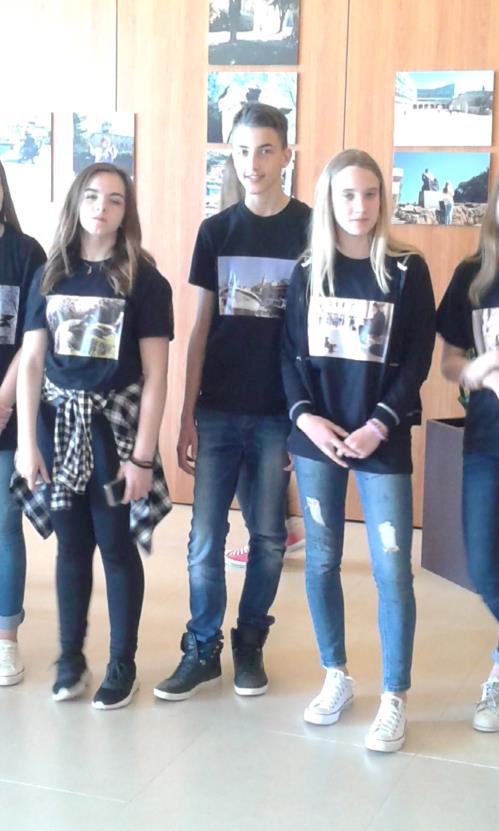 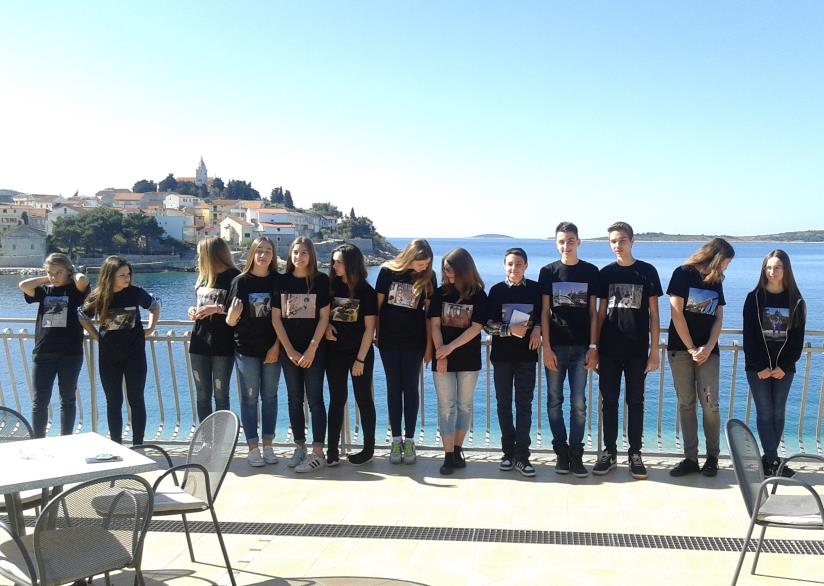 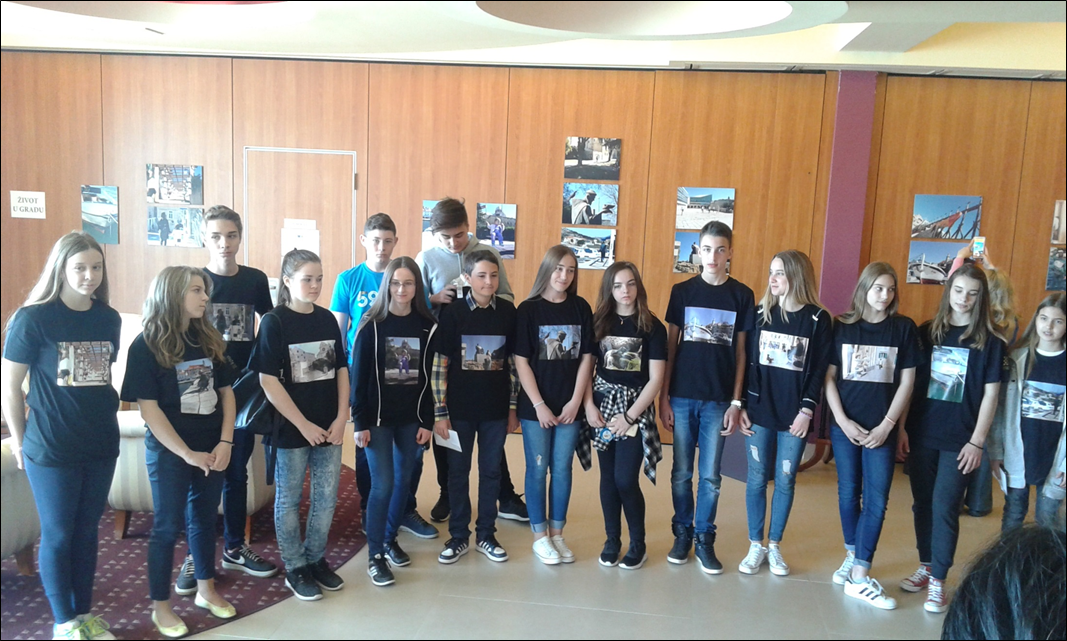 Robotika
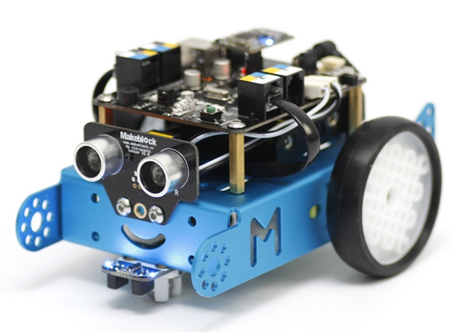 Od prošle školske godine naša škola je uključena u Croatian Makers Ligu mladih robotičara.

Učenici su ovu izvannastavnu aktivnost prihvatili s velikim interesom.

Među mladim robotičarima u našoj školi su se posebno istakle učenice 7.d razreda: Marinela Brzović, Laura Šinković, Lara Žulj i Petra Samardžić.

Na natjecanju Splitske regije Croatian Makers lige naše učenice su osvojile 7.mjesto

Te iste učenice su također sudjelovale na drugom kolu državne razine natjecanja „RoboCup Junior” Hrvatske lige robotičara koje se održalo u Sinju

Zanimljivo je da su na natjecanju koristili robote koji nisu pogodni za takvu vrstu natjecanja ali su uz maštovitost i upornost opet uspjele dogurati do 7.mjesta. 

Ove vrijedne učenice, a i njihov mentor se iskreno nadaju da će u idućoj školskoj godini nekako doći do robota koji je pogodan za natjecanje u Hrvatskoj ligi robotičara i tako pokušati osvojiti neki bolji plasman na državnoj razini.
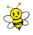 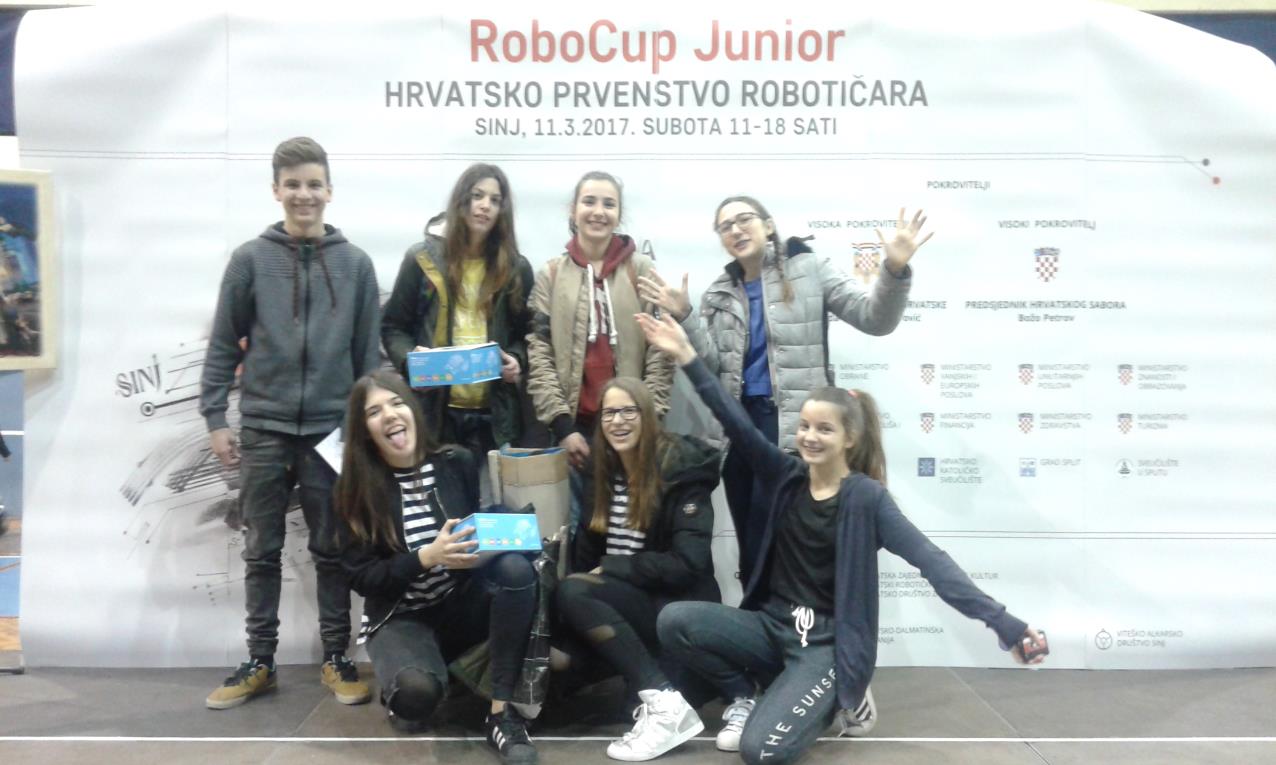